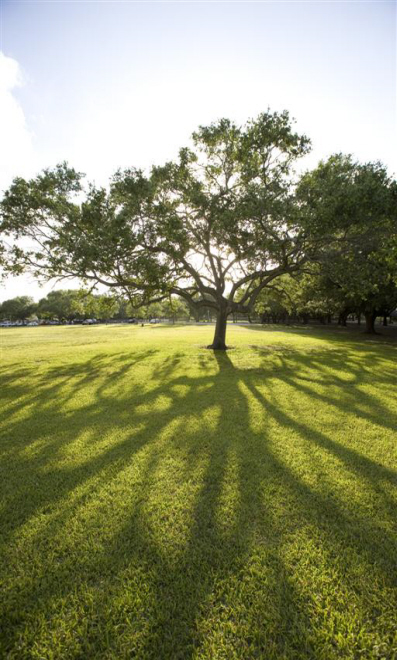 SM
Consultative Analytics
Customer ABC – CM Package
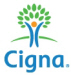 Copyright 2013 Cigna  - Confidential & Privileged - Not for Distribution
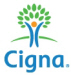 Table of Contents
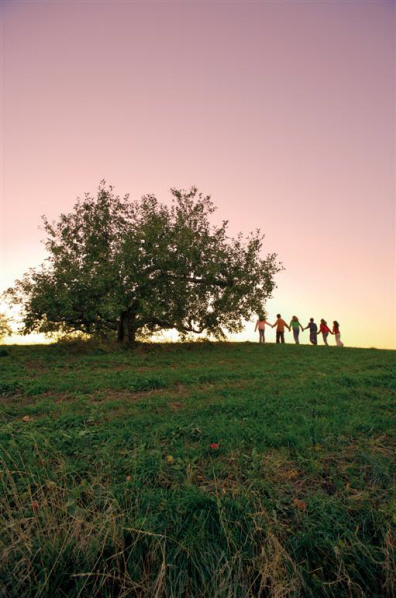 •  Executive Summary
•  Population Profile & Health Status
•  Financial & Utilization Review
•  Health Advocacy
•  Pharmacy
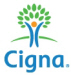 Executive Summary
Customer ABC
Key metrics
Plan cost & trend
Base
Current
Trend
Norm
Members
$8,000
Average Number of Employees
96
98
2.4%
Average Number of Members
243
239
-1.4%
$6,000
Cost Trend
Plan Spend
$1,218,795
$1,073,564
-11.9%
$4,000
Plan Spend PMPY
$5,023
$4,486
-10.7%
$4,516
Performance Indicators
$2,000
Cat Claimants in Excess Per K
16.5
4.2
-74.7%
9.7
Percent of Population Age 40+
49.2%
45.5%
-3.7%
42.5%
$0
Network Penetration
96.7%
97.1%
0.4%
91.1%
Base
Current
Norm
Network Discounts
49.6%
62.2%
12.6%
51.4%
Cost Share PMPY
$745
$892
$653
Generic Rx Utilization Rate
74.2%
76.3%
2.1%
78.4%
Paid Amount PMPY
$4,277
$3,594
$3,862
Chronic Percent of Population
32.8%
30.5%
-2.3%
35.9%
Chronic Percent of Cost
75.6%
75.2%
-0.4%
69.5%
Plan Spend PMPY
$5,023
$4,486
$4,516
Program Performance
Comments
Percent of Population Identified
33.3%
43.1%
9.8%
· Plan spend in the current period was $4,486 PMPY, a decrease of 10.7% from the base period, and 1.0% lower than the norm   · Average membership in the current period was 239, a decrease of 1.4%   · Current member cost share was $892 PMPY, or 19.9% of the total plan spend, compared to $745 PMPY, or 14.8% in the base period, and a norm of 14.5%   · Cigna's clinical advocacy programs identified 43.1% of the population for assistance and engaged 55.3% in the current period
Percent Ongoing Engaged
58.0%
55.3%
-2.7%
Health and Wellness
Preventive Care Utilization
64.3%
56.4%
-7.9%
49.7%
Health Assessment Penetration
0.0%
0.0%
0.0%
10.3%
Gaps in Care Rule Compliance
80.8%
76.9%
-3.9%
78.3%
Current Period reflects claims incurred between Jan. 2012 and Dec. 2012, paid through Mar. 2013 Base Period reflects claims incurred between Jan. 2011 and Dec. 2011, paid through Mar. 2013
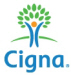 Medical Service Category Trend Analysis
Customer ABC
Account summary (PMPY basis)
Trend contribution
Trend
Base
Current
Trend
Contribution
Norm
Non-Catastrophic Plan
6.0%
Inpatient
$390
$311
-20.3%
-1.6%
$365
Outpatient
$791
$713
-9.9%
-1.6%
$962
4.0%
Professional
$941
$919
-2.3%
-0.4%
$1,166
Other Medical Services
$156
$153
-1.9%
-0.1%
$245
2.0%
Total Non-Cat Plan
$2,277
$2,095
-8.0%
-3.6%
$2,738
Capitation
$129
$172
33.1%
0.9%
$68
0.0%
Catastrophic Plan
$1,295
$1,096
-15.4%
-4.0%
$1,269
Total Plan Spend - Medical
$3,702
$3,363
-9.2%
-6.7%
$4,075
-2.0%
Cost Share - Medical
$573
$703
22.6%
2.6%
$569
Net Employer Paid - Medical
$3,128
$2,660
-15.0%
-9.3%
$3,506
-4.0%
Total Plan Spend - Pharmacy
$1,321
$1,123
-15.0%
-3.9%
$877
IP
OP
Prof
OMS
Cat
Rx
Cap
Cost Share - Pharmacy
$172
$189
10.0%
0.3%
$167
-1.6%
-1.6%
-0.4%
-0.1%
-4.0%
-3.9%
0.9%
Net Employer Paid - Pharmacy
$1,149
$934
-18.7%
-4.3%
$710
Medical and Pharmacy Plan Spend
$5,023
$4,486
-10.7%
Comments
· Plan spend decreased from $5,023 PMPY to $4,486 PMPY, a decrease of 10.7%   · Net employer paid decreased from $4,277 PMPY to $3,594 PMPY, a decrease of 16.0% while member cost share increased from $745 PMPY to $892 PMPY, an increase of 19.7%   · Capitation was the largest contributor to trend, contributing 0.9% of the overall -10.7% plan trend   · Trend contribution is a measure of each individual line item's impact on the overall cost change. It is calculated by subtracting the current period result for the item minus the base period result, and dividing this amount by the base period total plan spend
Current Period reflects claims incurred between Jan. 2012 and Dec. 2012, paid through Mar. 2013 Base Period reflects claims incurred between Jan. 2011 and Dec. 2011, paid through Mar. 2013
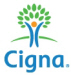 Population Demographic Summary
Customer ABC
Percent of membership by age band
Key metrics overview
Base
Current
Trend
Norm
Base       Current       Norm         Demo Fact
Percent of Pop. Age 40+
49.2%
45.5%
-3.7%
42.5%
32%
4.5
Average Member Age
35.3
34.8
-1.3%
33.5
Average Employee Age
49.2
48.3
-1.9%
44.1
4.0
Percent of Population Male
54.2%
52.0%
-2.2%
49.8%
3.5
24%
Percent of Population Female
45.8%
48.0%
2.2%
50.2%
3.0
Average spend by age band
2.5
16%
2.0
Base
Current
Trend
Norm
All Members
1.5
40-49
$6,280
$3,980
-36.6%
$4,969
8%
1.0
50-59
$5,429
$2,712
-50.0%
$6,938
0.5
60-64
$12,587
$24,022
90.9%
$8,923
0
0%
65+
$22,938
$14,336
-37.5%
$0
<1
1-17
18-29
30-39
40-49
50-59
60-64
65+
Excluding Catastrophic
40-49
$3,605
$4,004
11.1%
$3,660
Percent of plan spend by age band
50-59
$5,498
$2,712
-50.7%
$4,570
60-64
$7,430
$5,817
-21.7%
$5,441
Base       Current       Norm
65+
$5,394
$2,416
-55.2%
$0
Comments
36%
· Average member age decreased from 35.3 years to 34.8 years, a decrease of 1.3%   · The percentage of members in the 40+ age range decreased from 49.2% to 45.5%, and compares to a norm of 42.5%
27%
18%
9%
0%
<1
1-17
18-29
30-39
40-49
50-59
60-64
65+
Current Period reflects claims incurred between Jan. 2012 and Dec. 2012, paid through Mar. 2013 Base Period reflects claims incurred between Jan. 2011 and Dec. 2011, paid through Mar. 2013
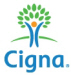 Catastrophic Claim Summary
Customer ABC
Catastrophic claimants in excess per 1,000 members
Account Summary (PMPY Basis)
Base
Current
Trend
Trend Contribution
20
Catastrophic Plan Costs
Inpatient
$401.08
$2.81
-99.3%
-7.9%
15
Outpatient
$536.08
$826.89
54.2%
5.8%
Professional
$234.84
$164.36
-30.0%
-1.4%
Other Medical Svcs
$123.25
$101.51
-17.6%
-0.4%
10
Capitation
$2.31
$1.99
-14.0%
-0.0%
Pharmacy
$369.01
$356.06
-3.5%
-0.3%
Total Catastrophic Plan Cost
$1,666.57
$1,453.62
-12.8%
-4.2%
5
Non-Catastrophic Plan Cost
$3,355.94
$3,032.02
-9.7%
-6.4%
Total Plan Cost
$5,022.51
$4,485.64
-10.7%
-10.7%
0
Base
Current
Norm
16.5
4.2
9.7
Average plan cost per catastrophic claimant
Comments
· Plan cost for catastrophic claimants was $1,453.62 PMPY in the current period, or 32.4% of the total plan cost of $4,485.64 PMPY   · Plan cost for catastrophic claimants decreased from $1,666.57 PMPY to $1,453.62 PMPY, contributing -4.2% of the overall -10.7% plan trend   · Catastrophic claimants per thousand decreased from 16.5 to 4.2, and compares to a norm of 9.7   · Average cost per claimant increased from $101,105 to $245,512, and compares to a norm of $132,891   · Catastrophic claimant threshold of $50,000 was used for this analysis
$248,000
$186,000
$124,000
$62,000
$0
Base
Current
Norm
$101,105
$245,512
$132,891
Current Period reflects claims incurred between Jan. 2012 and Dec. 2012, paid through Mar. 2013 Base Period reflects claims incurred between Jan. 2011 and Dec. 2011, paid through Mar. 2013
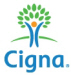 Health Advocacy - Catastrophic Clinical Impact
Customer ABC
Top catastrophic claimants - clinical impact
Plan
Gender
Age
Relationship
Eligibility
ICD9 Major
ICD9 Minor
Total ($)
Clinical Programs
OAP
M
60-64
Employee
Existing
Renal/Urologic
Upper Urinary
$245,512
WI
Acronym Key
CM/SPCM Programs (Case Mgmt)
Chronic Coaching Programs
Additional Programs
CAT-Catastrophic
AST-Asthma
CCS-Cancer Care Support Program
COM-Complex
CAD-Coronary Heart Disease
EAP-Employee Assistance Program
INP-Inpatient
CHF-Chronic Heart Failure
HPHB-Healthy Pregnancies Healthy Babies
NIC-Neonatal Intensive Care
CPD-Chronic Obstructive Pulmonary Disorder
LMP-Lifestyle Management Programs
ONC-Oncology
DEP-Depression
OL-Online Programs
REH-Rehabilitation
DIA-Diabetes Mellitus
TDS-Treatment Decision Support
TRN-Transplant
LBP-Low Back Pain
WC-Wellness Coaching
OST-Osteoarthritis
WI-Well Informed (Gaps In Care)
PAD-Peripheral Artery Disease
WGT-Weight Complications
Current Period reflects claims incurred between Jan. 2012 and Dec. 2012, paid through Mar. 2013 Base Period reflects claims incurred between Jan. 2011 and Dec. 2011, paid through Mar. 2013
PAGE 18 OF 71
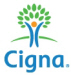 Total Plan Spend by Condition
Customer ABC
Top conditions by plan spend
Base         Current         Norm
32.0%
% of Total Spend
24.0%
16.0%
8.0%
0.0%
Renal/Urologic
Circulatory
Gastrointestinal
Musculoskeletal
Gen Med Diag
Reproductive
Neurological
Neoplasms
Ear,Nose,Throat
End/Nutr/Metab
All Other
Top ICD9 conditions
PMPY
Claimants per 1k
Spend per Claimant
Trend
ICD9 Category
Base
Current
Contribution
Norm
Base
Current
Trend
Base
Current
Trend
Renal/Urologic
$366.70
$919.24
15.5%
$158.21
74.2
104.5
40.8%
$4,944
$8,800
78.0%
Circulatory
$455.92
$342.87
-3.2%
$367.34
210.2
175.5
-16.5%
$2,169
$1,954
-9.9%
Gastrointestinal
$315.89
$288.23
-0.8%
$337.40
111.3
146.2
31.4%
$2,839
$1,971
-30.6%
Musculoskeletal
$583.59
$230.43
-9.9%
$729.18
272.0
250.7
-7.8%
$2,146
$919
-57.2%
Gen Med Diag
$157.59
$220.44
1.8%
$184.57
527.5
501.4
-4.9%
$299
$440
47.2%
Reproductive
$64.11
$173.10
3.1%
$158.47
197.8
192.2
-2.8%
$324
$901
177.9%
Neurological
$67.20
$170.85
2.9%
$228.83
86.5
79.4
-8.3%
$776
$2,152
177.2%
Neoplasms
$725.21
$168.38
-15.6%
$516.74
193.7
217.3
12.2%
$3,744
$775
-79.3%
Ear,Nose,Throat
$111.76
$153.82
1.2%
$150.16
296.7
355.2
19.7%
$377
$433
15.0%
End/Nutr/Metab
$227.20
$142.04
-2.4%
$146.76
243.1
204.7
-15.8%
$934
$694
-25.8%
All Other
$497.01
$380.96
-3.2%
$1,029.72
1042.6
869.1
-16.6%
$477
$438
-8.0%
Total
$3,572.19
$3,190.35
-10.7%
$4,007.39
960.2
961.0
0.1%
$3,720
$3,320
-10.8%
Current Period reflects claims incurred between Jan. 2012 and Dec. 2012, Paid through Mar. 2013 Base Period reflects claims incurred between Jan. 2011 and Dec. 2011, Paid through Mar. 2013
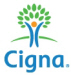 Inpatient - Major Diagnostic Category Summary
Customer ABC
Cost & utilization trends (excluding catastrophic)
$PMPY
Admits Per 1,000
Days Per 1,000
Cost Per Case
Base
Current
Trend
Base
Current
Trend
Base
Current
Trend
Base
Current
Trend
Circulatory
$147.61
$145.05
-1.7%
8.2
8.7
5.5%
28.8
21.7
-24.6%
$17,910
$16,681
-6.9%
Digestive
$53.56
$90.42
68.8%
4.1
13.0
216.5%
4.1
17.4
322.0%
$12,998
$6,932
-46.7%
Blood
$0.00
$38.49
0.0%
0.0
4.3
0.0%
0.0
13.0
0.0%
$0
$8,852
0.0%
Pregnancies
$29.61
$15.65
-47.1%
8.2
4.3
-47.2%
12.4
13.0
5.5%
$3,593
$3,600
0.2%
Kidney
$32.10
$13.46
-58.1%
4.1
4.3
5.5%
12.4
4.3
-64.8%
$7,789
$3,096
-60.2%
Other
$127.03
$7.50
-94.1%
12.4
4.3
-64.8%
37.1
13.0
-64.8%
$10,275
$1,725
-83.2%
Total Non-Cat
$389.91
$310.57
-20.3%
37.1
39.1
5.5%
94.8
82.6
-12.8%
$10,513
$7,937
-24.5%
Catastrophic
$401.08
$2.81
-99.3%
24.7
0.0
-100.0%
181.3
0.0
-100.0%
$16,222
$0
-100.0%
Total
$790.99
$313.39
-60.4%
61.8
39.1
-36.7%
276.1
82.6
-70.1%
$12,796
$8,009
-37.4%
Comments
· Circulatory was the top category by plan cost in the current period. Circulatory cost decreased from $147.61 PMPY to $145.05 PMPY, a decrease of 1.7%   · Cost per case for the Circulatory category decreased from $17,910 to $16,681, a decrease of 6.9%   · Plan cost for non-catastrophic decreased from $389.91 PMPY to $310.57 PMPY, a decrease of 20.4%
Current Period reflects claims incurred between Jan. 2012 and Dec. 2012, paid through Mar. 2013 Base Period reflects claims incurred between Jan. 2011 and Dec. 2011, paid through Mar. 2013
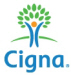 Outpatient Summary
Customer ABC
Facility outpatient utilization per 1,000 members
Account summary (PMPY basis)
Base
Current
Trend
Trend Contribution
2,000
Non-Catastrophic Outpatient
$790.65
$712.67
-9.9%
-1.6%
Catastrophic Outpatient
$536.08
$826.89
54.2%
5.8%
1,500
All Other Service Categories
$3,691.50
$2,911.64
-21.1%
-15.5%
1,000
Total Plan Cost
$5,022.51
$4,485.64
-10.7%
-10.7%
500
0
Surgery
Diagnostic
ER/UC
Other
Base
123.6
1,908.0
255.5
1,063.2
Current
89.7
1,828.7
264.9
1,512.5
Norm
124.5
1,541.3
327.4
852.9
Facility outpatient cost per service
Comments
· Non-catastrophic outpatient costs decreased from $790.65 PMPY to $712.67 PMPY, contributing -1.6% of the overall -10.7% plan trend   · Diagnostic was the largest category of utilization. Utilization per thousand decreased from 1,908.0 to 1,828.7, and compares to a norm of 1,541.3   · Emergency room and urgent care was the next largest category of utilization. Utilization per thousand increased from 255.5 to 264.9, and compares to a norm of 327.4   · Surgery was the largest average cost category. Cost per service decreased from $1,777 to $1,667, and compares to a norm of $2,441   · Emergency room and urgent care was the next largest average cost category. Cost per service increased from $685 to $898, and compares to a norm of $922
$2,600
$1,950
$1,300
$650
$0
Surgery
Diagnostic
ER/UC
Other
Base
$1,777
$418
$685
$126
Current
$1,667
$184
$898
$539
Norm
$2,441
$281
$922
$207
Current Period reflects claims incurred between Jan. 2012 and Dec. 2012, paid through Mar. 2013 Base Period reflects claims incurred between Jan. 2011 and Dec. 2011, paid through Mar. 2013
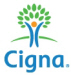 Office Visits
Customer ABC
Office visits per 1,000 members
Average plan cost per office visit
$180
3,400
$135
2,550
$90
1,700
$45
850
$0
0
Primary Care
Specialist
Total
Primary Care
Specialist
Total
Base
$135
$160
$144
Base
1,998.6
1,125.0
3,123.6
Current
$137
$142
$139
Current
1,944.1
1,132.3
3,076.3
Norm
$136
$172
$150
Norm
2,104.5
1,294.2
3,398.7
Specialist plan spend
Comments
· Office visits per thousand decreased from 3,123.6 to 3,076.3, and compares to a norm of 3,398.7   · Cost per visit decreased from $144 to $139, and compares to a norm of $150   · Plan spend for Specialists in the current period was $161 PMPY compared to $267 PMPY for Primary Care Physicians   · Specialist Evaluation & Management cost remained at $117 PMPY
Specialist Plan Spend PMPY
Base
Current
Trend
E&M
$117.40
$117.50
0.1%
Injectable Rx
$14.13
$0.09
-99.4%
Surgery
$21.22
$24.38
14.9%
Cardiology
$0.26
$0.23
-14.3%
X-ray
$3.68
$1.15
-68.8%
Other
$22.88
$17.60
-23.0%
Total Specialist
$179.58
$160.95
-10.4%
Total Primary Care
$270.68
$267.30
-1.2%
Total
$450.26
$428.25
-4.9%
Current Period reflects claims incurred between Jan. 2012 and Dec. 2012, paid through Mar. 2013 Base Period reflects claims incurred between Jan. 2011 and Dec. 2011, paid through Mar. 2013
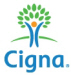 Preventive Care Summary
Customer ABC
Preventive care as % of total spend
Well visit completion rates
2.60%
80%
1.95%
60%
1.30%
40%
0.65%
20%
0.00%
0%
Base
Current
Norm
Pediatric
Adult
2.0%
2.5%
2.2%
Base
71.9%
39.0%
Current
78.4%
36.9%
Norm
60.3%
34.4%
Cancer screening rates
Comments
· Preventive care as a percent of total spend increased from 2.0% to 2.5%, and compares to a norm of 2.2%  · Well visit completion rate for adults decreased from 39.0% to 36.9%, and compares to a norm of 34.4%  · Breast cancer screening rate was 54%, 7% less than the norm of 61%  · Cervical cancer screening rate was 61%, 2% less than the norm of 63%  · Colon cancer screening rate was 28%, 16% less than the norm of 44%  *Results are based on HEDIS ® technical specifications, but some variance will exist due to differences in claims data availability compared with specification criteria-Breast Cancer Age Criteria: 42-69 24 Month Eligibility-Cervical Cancer Age Criteria: 24-64 24 Month Eligibility-Colon Cancer Age Criteria: 51-75 24 Month Eligibility
80%
60%
40%
20%
0%
Breast Cancer
Cervical Cancer
Colon Cancer
Current
54%
61%
28%
Norm
61%
63%
44%
Current Period reflects claims incurred between Jan. 2012 and Dec. 2012, paid through Mar. 2013 Base Period reflects claims incurred between Jan. 2011 and Dec. 2011, paid through Mar. 2013
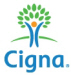 Preventive Care - Population Profile
Customer ABC
Preventive care utilization (all services)
Well visit completion rates
80%
80%
60%
60%
40%
40%
20%
20%
0%
0%
Employee
Spouse
Dependent
Total
Employee
Spouse
Dependent
Total
Base
65.7%
57.9%
66.4%
64.3%
Base
35.5%
46.7%
62.1%
48.2%
Current
38.7%
66.2%
70.0%
56.4%
Current
33.6%
55.9%
62.5%
49.3%
Norm
44.7%
51.7%
55.3%
49.7%
Norm
34.3%
40.0%
49.5%
40.7%
Comments
· The largest category of preventive care utilization is dependents. The utilization rate increased from 66.4% to 70.0%, and compares to a norm of 55.3%   · The next largest category of preventive care utilization is spouses. The utilization rate increased from 57.9% to 66.2%, and compares to a norm of 51.7%   · The largest category of well visit utilization is dependents. The utilization rate increased from 62.1% to 62.5%, and compares to a norm of 49.5%   · The next largest category of well visit utilization is spouses. The utilization rate increased from 46.7% to 55.9%, and compares to a norm of 40.0%
Current Period reflects claims incurred between Jan. 2012 and Dec. 2012, Paid through Mar. 2013
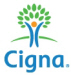 Pharmacy Summary
Customer ABC
Average prescriptions per member
Plan cost (PMPY basis)
12
$1,400
9
$1,050
6
$700
3
$350
0
$0
Base
Current
Norm
Base
Current
Norm
8.3
7.9
9.1
$1,321
$1,123
$877
Average plan cost per prescription
Comments
· Pharmacy plan cost decreased from $1,321 PMPY to $1,123 PMPY, and compares to a norm of $877 PMPY   · Average prescriptions per member decreased from 8.3 to 7.9, and compares to a norm of 9.1   · Average plan cost per prescription decreased from $160 to $142, and compares to a norm of $96
$180
$135
$90
$45
$0
Base
Current
Norm
$160
$142
$96
Current Period reflects claims incurred between Jan. 2012 and Dec. 2012, paid through Mar. 2013 Base Period reflects claims incurred between Jan. 2011 and Dec. 2011, paid through Mar. 2013
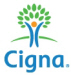 Top Drugs by Volume
Customer ABC
Top 20 drugs by number of prescriptions
Current Rank
Drug Name
Tier
Indication
Scripts
Ingred. Cost per Script
Base Rank
1
Simvastatin
Generic
Cholesterol
54
$20.41
1
2
Azithromycin
Generic
Infection
53
$16.86
4
3
Loestrin 24 Fe
Preferred Brand
Contraception
49
$81.76
3
4
Levothyroxine Sodium
Generic
Thyroid
33
$9.88
6
5
Amoxicillin
Generic
Infection
31
$13.30
8
6
Zolpidem Tartrate
Generic
Sedative
30
$12.67
23
7
Lansoprazole
Generic
Ulcer / Heartburn
28
$135.42
11
8
Lyrica
Preferred Brand
Seizures
26
$303.78
33
9
Lisinopril
Generic
Hypertension
25
$13.13
2
10
Hydrocodone-Acetaminophen
Generic
Pain
23
$12.12
10
11
Amitriptyline Hcl
Generic
Depression
23
$1.77
32
12
Valacyclovir
Generic
Antivirals
22
$76.91
25
13
Fluticasone Propionate
Generic
Nasal Congestion
22
$44.63
16
14
Losartan Potassium
Generic
Hypertension
22
$26.53
41
15
Warfarin Sodium
Generic
Blood thinner
22
$22.99
73
16
Amlodipine Besylate
Generic
Hypertension
22
$17.64
29
17
Oxycodone-Acetaminophen
Generic
Pain
22
$13.84
39
18
Prednisone
Generic
Inflammation
21
$2.88
17
19
Losartan-Hydrochlorothiazide
Generic
Hypertension
20
$29.87
22
20
Diovan
Preferred Brand
Hypertension
19
$164.62
46
Comments
· The prescriptions in the top 20 by volume for current period are for the treatment of Hypertension, Infection, Cholesterol, Contraception, Pain and other conditions
Current Period reflects claims incurred between Jan. 2012 and Dec. 2012, paid through Mar. 2013 Base Period reflects claims incurred between Jan. 2011 and Dec. 2011, paid through Mar. 2013
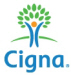 High Cost Prescriptions
Customer ABC
Top 20 drugs by cost per script
Current Rank
Drug Name
Unique Individuals
Bio-Pharma-ceutical
Indication
Ingred. Cost per Script
Ingredient Cost
Scripts
Base Rank
1
Revlimid
1
N
Cancer
$8,524
$68,189
8
1
2
Enbrel
1
Y
Arthritis
$8,507
$25,520
3
N/A
3
Humatrope
1
N
Growth Hormone
$4,779
$4,779
1
2
4
Renvela
1
N
Electrolyte Imbalance
$4,190
$4,190
1
N/A
5
Renagel
1
N
Electrolyte Imbalance
$2,619
$5,238
2
10
6
Enoxaparin Sodium
1
N
Blood thinner
$2,341
$4,682
2
3
7
Duragesic
1
N
Pain
$1,355
$16,257
12
7
8
Sensipar
1
N
Parathyroid
$1,299
$1,299
1
6
9
Glumetza
1
N
Diabetes
$789
$1,578
2
19
10
Mirena
1
N
Contraception
$751
$751
1
12
11
Janumet
1
N
Diabetes
$703
$703
1
20
12
Canasa
1
N
Crohn's Disease
$606
$606
1
N/A
13
Plavix
1
N
Blood thinner
$593
$1,187
2
26
14
Abilify
1
N
Psychosis
$561
$1,123
2
21
15
Testim
1
N
Hormone Replacement
$548
$1,643
3
11
16
Androgel
1
N
Hormone Replacement
$527
$5,802
11
42
17
Relpax
1
N
Migraine
$508
$1,016
2
24
18
Patanol
1
N
Allergic Conjunctivitis
$491
$491
1
25
19
Victoza 3-Pak
1
N
Diabetes
$447
$3,578
8
N/A
20
Ziana
1
N
Acne
$447
$447
1
N/A
Comments
· The top 20 prescriptions dispensed (ranked by ingredient cost per script) accounted for 3.4% (65 scripts) of the overall prescription volume and 56.3% ($149,078) of all ingredient costs in the current period
Current Period reflects claims incurred between Jan. 2012 and Dec. 2012, paid through Mar. 2013 Base Period reflects claims incurred between Jan. 2011 and Dec. 2011, paid through Mar. 2013
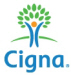 Top Drugs by Plan Spend
Customer ABC
Top 20 drugs by total spend
Current Rank
Drug Name
Indication
Tier
Employer Paid
Cost Share
Plan Spend
Scripts
Base Rank
1
Revlimid
Cancer
Preferred Brand
$68,189
$0
$68,189
8
1
2
Enbrel
Arthritis
Preferred Brand
$20,609
$4,912
$25,520
3
N/A
3
Duragesic
Pain
Non-Preferred Brand
$15,795
$480
$16,275
12
3
4
Lyrica
Seizures
Preferred Brand
$7,166
$775
$7,941
26
7
5
Advair Diskus
Asthma
Preferred Brand
$4,958
$907
$5,865
18
8
6
Androgel
Hormone Replacement
Preferred Brand
$5,544
$275
$5,819
11
15
7
Renagel
Electrolyte Imbalance
Non-Preferred Brand
$5,083
$160
$5,243
2
62
8
Humatrope
Growth Hormone
Preferred Brand
$2,483
$2,296
$4,779
1
4
9
Enoxaparin Sodium
Blood thinner
Generic
$4,665
$20
$4,685
2
2
10
Renvela
Electrolyte Imbalance
Preferred Brand
$4,143
$50
$4,193
1
N/A
11
Loestrin 24 Fe
Contraception
Preferred Brand
$2,073
$2,004
$4,078
49
13
12
Lansoprazole
Ulcer / Heartburn
Generic
$3,538
$300
$3,838
28
6
13
Victoza 3-Pak
Diabetes
Preferred Brand
$3,390
$200
$3,590
8
N/A
14
Diovan
Hypertension
Preferred Brand
$2,536
$625
$3,161
19
22
15
Singulair
Asthma
Preferred Brand
$2,587
$375
$2,962
12
9
16
Nucynta
Pain
Preferred Brand
$2,509
$175
$2,684
7
N/A
17
Trilipix
Cholesterol
Preferred Brand
$2,263
$356
$2,619
7
18
18
Strattera
ADHD
Preferred Brand
$2,243
$368
$2,611
10
31
19
Restasis
Dry Eyes
Preferred Brand
$2,245
$225
$2,470
9
90
20
Cymbalta
Depression
Preferred Brand
$1,877
$382
$2,259
11
17
Comments
· The top 20 drugs accounted for 66.5% ($178,780) of all plan spend ($268,778) in the current period
Current Period reflects claims incurred between Jan. 2012 and Dec. 2012, paid through Mar. 2013 Base Period reflects claims incurred between Jan. 2011 and Dec. 2011, paid through Mar. 2013
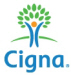 Pharmacy - Setting Analysis
Customer ABC
Mail order scripts as % of total
Mail order opportunities - maintenance drugs
Drugs
Indication
Retail Scripts
Mail Order
28.0%
Androgel
Hormone Replacement
11
0
Lyrica
Seizures
21
5
Loestrin 24 Fe
Contraception
47
2
21.0%
Victoza 3-Pak
Diabetes
8
0
Advair Diskus
Asthma
15
3
Lansoprazole
Ulcer / Heartburn
25
3
14.0%
Restasis
Dry Eyes
9
0
Cymbalta
Depression
11
0
Tricor
Cholesterol
17
0
7.0%
Vyvanse
ADHD
13
0
0.0%
Base
Current
Norm
24.3%
16.3%
9.0%
Comments
· Mail Order prescriptions as a percent of total decreased from 24.3% to 16.3%, and compares to a norm of 9.0%   · Loestrin 24 Fe was the top maintenance drug by retail scripts in the current period, at 47 prescriptions
Current Period reflects claims incurred between Jan. 2012 and Dec. 2012, paid through Mar. 2013 Base Period reflects claims incurred between Jan. 2011 and Dec. 2011, paid through Mar. 2013
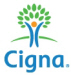 Medical Snapshot
Customer ABC
Membership Summary
Base
Current
Payment Trends
Base
Current
Avg Number of Employees
96
98
Plan Cost PEPY - Medical
$9,373
$8,198
Avg Number of Members
243
239
Plan Cost PMPY - Medical
$3,702
$3,363
Unique Claimants - Medical
233
229
Plan Cost PMPY - NonCat Medical
$2,404
$2,265
Plan Utilization - Medical
96.0%
95.7%
Outpatient Trends
Base
Current
Inpatient Trends
Base
Current
Outpatient % of Plan Spend
26.5%
35.1%
Inpatient % of Plan Spend
15.7%
7.0%
Physician Office Visits per 1000 Members
3,123.6
3,076.3
Admissions per 1000 members
61.8
39.1
Average Payment per Office Visit
$144
$139
Bed Days per 1000 members
276.1
82.6
ER Visits per 1000 Members
210.2
200.8
Average Payment per Admission
$12,796
$8,009
Average Payment per ER Visit
$810
$1,130
Average Payment per Bed Day
$2,865
$3,794
Member Demographics by Age Band
Base% of Members
Current% of Members
Base% ofCost
Current% ofCost
Analysis of Charges and Payments
Base
Current
Submitted Charges
$1,715,954
$2,137,707
<01
0.2%
0.7%
0.3%
0.5%
Amounts Not Covered
$60,585
$73,029
01-17
29.1%
29.2%
7.8%
14.6%
Considered Charges
$1,655,369
$2,064,678
18-29
12.1%
13.0%
8.1%
6.1%
Discounts
$788,071
$1,294,913
30-39
9.5%
11.7%
5.7%
9.3%
Covered Charges
$867,298
$769,765
40-49
26.1%
24.2%
32.7%
21.5%
Deductible/Copay
$78,538
$104,981
50-59
13.4%
12.3%
14.5%
7.5%
Coinsurance
$60,567
$63,157
60-64
6.4%
5.5%
16.1%
29.5%
COB
$447
$6,207
65+
3.2%
3.5%
14.7%
11.1%
Payments
$727,746
$595,419
Current Period reflects claims incurred between Jan. 2012 and Dec. 2012, paid through Mar. 2013 Base Period reflects claims incurred between Jan. 2011 and Dec. 2011, paid through Mar. 2013
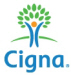 Pharmacy Snapshot
Customer ABC
Membership Summary
Base
Current
Payment Statistics
Base
Current
Avg Number of Employees
96
98
Plan Cost PEPY - Pharmacy
$3,345
$2,738
Avg Number of Members
243
239
Plan Cost PMPY - Pharmacy
$1,321
$1,123
Unique Claimants - Pharmacy
180
189
Cost Share PMPY - Pharmacy
$172
$189
Plan Utilization - Pharmacy
74.2%
79.0%
Prescriptions PMPY
8.3
7.9
Scripts by Setting
Statistics by Gender
Base
Current
Base
Current
# of Scripts
Cost
# of Scripts
Cost
Female
Male
Female
Male
Retail
1,516
$135,199
1,581
$116,032
Percent of Prescriptions
46.8%
53.2%
54.2%
45.8%
Mail Order
486
$185,338
309
$152,746
Percent of Payments
36.6%
63.4%
28.6%
71.4%
Avg Number of Scripts
11.3
11.0
10.9
9.1
Top 5 Therapeutic Classes by Total Cost
Base
Avg Payment per Claimant
$1,415
$2,094
$817
$2,021
Antineoplastics
$78,333
Top 5 Therapeutic Classes by # of Prescriptions
Base
Anticoagulants
$27,198
Narcotic Analgesics
$19,712
Antidepressants
155
Asthma Related
$18,919
ACE/ARB
153
Lipid Lowering
$17,261
Lipid Lowering
145
Current
Contraceptives
133
Asthma Related
117
Antineoplastics
$68,275
Current
Anti-Inflam Disease Modifiers
$25,520
Narcotic Analgesics
$21,644
Contraceptives
146
Lipid Lowering
$14,500
Antidepressants
132
Asthma Related
$13,296
Lipid Lowering
128
ACE/ARB
118
Top 5 Prescribed Drugs by Total Cost
Narcotic Analgesics
104
Base
Current
Top 5 Prescribed Drugs by Total # of Prescriptions
Revlimid
$78,087
Revlimid
$68,189
Enoxaparin Sodium
$22,114
Enbrel
$25,520
Base
Current
Duragesic
$14,811
Duragesic
$16,275
Simvastatin
65
Simvastatin
54
Humatrope
$13,315
Lyrica
$7,941
Lisinopril
46
Azithromycin
53
Asacol
$8,107
Advair Diskus
$5,865
Loestrin 24 Fe
44
Loestrin 24 Fe
49
Azithromycin
42
Levothyroxine Sodium
33
Sertraline Hcl
35
Amoxicillin
31
Current Period reflects claims incurred between Jan. 2012 and Dec. 2012, paid through Mar. 2013 Base Period reflects claims incurred between Jan. 2011 and Dec. 2011, paid through Mar. 2013
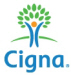 Glossary
ACE inhibitorsInhibitors of Angiotensin-Converting Enzymeare a group of pharmaceuticals that are used in treatment of hypertension and congestive heart failure.AcuteAn illness of short duration (as opposed to chronic illness).Acute MajorExperienced episodes of care greater than $500 that are not a chronic/healthy/maternity.Acute MinorExperienced episodes of care less than $500 that are not chronic/healthy/maternity and have a low amount of facility related costs.AdmissionAn overnight confinement to a facility.Admissions ReviewedActivity performed by a nurse prior to a scheduled admission to identify and address any issues challenges or gaps.Asthma Inhaled CorticosteroidsAsthma Inhaled Corticosteroids are often prescribed as a treatment for asthma.Breast Cancer ScreeningMeasures the percent of qualified women 40-69 years of age that are compliant with mammogram screening.CapitationArrangement where network providers receive a set dollar amount of money per covered member assigned to their practice even if no services rendered.Cardiac catheterizationA medical procedure used to diagnose and treat certain heart conditions.
Case ManagementCoordination of services to help meet a patient's health care needs usually when the patient requires multiple services from multiple providers.CatastrophicTerm used to describe when a member has accumulated payments in excess of $50 000 for a specified time period.Centers of ExcellenceCigna's defined network of facilities deemed superior in status due to their clinical and financial performance in providing patient care.Cervical Cancer ScreeningMeasures the percent of qualified members greater than 29 years of age who received at least one pap smear.ChronicDefined as an illness or sickness that is not curable but may be controlled with treatment.Chronic Obstructive Pulmonary Disease (COPD)Defines a group of diseases characterized by airflow obstruction and includes chronic bronchitis and emphysema.ChurnThose members who either enrolled or disenrolled or did both during the analysis period (includes newborns).CoinsuranceThe percentage of covered expenses paid by the member when costs are being shared by both the plan and the individual member.Colon Cancer ScreeningColorectal Cancer Screening (CRC) can detect pre-malignant polyps and guide their removal which in theory can prevent the development of colon cancer.
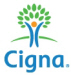 Glossary
Convenience CareTreatment for common family ailments such as strep throat pinkeye and athlete's footCoordination of Benefits (COB)The amount saved when Cigna is the secondary insurer. It represents the difference between what Cigna pays and (COB) what it would have paid if it were primary.CopayPredetermined fees for medical services covered by a benefit plan which are paid by the member at the time of service.Coronary angioplastyA medical procedure in which a balloon is used to open a blockage in a coronary (heart) artery narrowed by atherosclerosis improving blood flow.Coronary Artery Bypass Graft (CABG)Surgery where blood flow is rerouted through a new artery or vein that is grafted around diseased sections of coronary arteries.Cost ShareBenefit plan arrangement requiring that the participant pay a portion of the costs. This includes copayments coinsurance and deductibles.Covered ChargesNet charges minus the items not covered by the benefit plan. Items not covered include charges for ineligible services network discounts etc.CTA diagnostic imaging scan also called a "Cat Scan" (computed tomography).DeductibleAn amount specified in plan design that must be paid by member for covered expenses in a benefit period before the plan will pay benefits.
Demographic Risk ScoreRisks based on gender and age of the member.Denied ChargesAmounts not covered due to lack of information about the claim.Diabetes retinopathyDiabetic retinopathy is the most common diabetic eye disease and a leading cause of blindness in American adults.Diagnostic TestingRefers to other significant testing procedures not named - examples include: doppler electrocardiograph cardiac ultrasound and sleep studies.DiscountsAmounts reduced by a contractual fee arrangement with network participating providers prompt pay arrangements or Hospital Savings Program (HSP).Emergency Room - Diagnostic GroupingsMusc - MusculoskeletalENT - Ear/Nose/Throat Skin - Skin Resp - Respiratory Circ - Circulatory Dig - Digestive Inj - Injury Episode Risk Group (ERG)Uses pre-determined weights and a member's profile to calculate a risk score. This risk assessment is intended to evaluate current and future risks.Episode Treatment Group (ETG)An illness classification methodology derived by analyzing actual claim experience and clinical review.
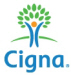 Glossary
Esophagitis (digestive)Inflammation of the lining of the esophagus the tube that carries food from the throat to the stomach.Evaluation and Management (E&M)E&M services refer to visits and consultations furnished by physicians.FacilityA site where health care services are delivered including hospitals convalescent units skilled nursing facilities and birthing centers.Facility OutpatientRefers to services and costs that are incurred at a facility but did not result in an admission.Fee for ServiceCompensating providers for rendering patient care which is based on an as services are rendered basis.Gaps In CareOccurs when individuals do not receive or adhere to care that is consistent with medically proven guidelines for prevention and treatment.Gastroenteritis (digestive)A condition that causes irritation and inflammation of the stomach and intestines (the gastrointestinal tract).Generic DrugA prescription drug that has the same active-ingredient formula as a brand-name drug.HbA1c TestGlycohemoglobin blood test measures the average blood glucose level over the past 120 days.
Health Advisor (HA)Registered nurses provide highly personalized management outreach and coaching to help members navigate through healthcare choices.Health AdvocacyHealth Advocacy is the term Cigna uses to describe the process we use to improve health and lower costs for our customers and members.Health Information Lines (HIL)Supports effective self care offsite by providing convenient access to a registered nurse and audio library.Healthy Babies ProgramA voluntary prenatal program which offers expectant parents educational materials. Early prenatal care is essential in reducing infant mortality.Healthy Pregnancies Healthy Babies Program (HPHB)HPHB is a comprehensive maternity management program where goal is to reduce the number of pre-term and underweight babies.In-NetworkServices rendered by providers who are part of a network and with whom Cigna has a contractual relationship.InpatientRefers to services and costs that are incurred during a facility admission.LDL-C ScreeningBlood test which measures low-density lipoprotein cholesterol.Mail Order DrugsA feature of a pharmacy program that enables a participant to send their prescription (and any applicable copay) directly to a mail-order vendor.
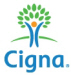 Glossary
Major Diagnostic Categories (MDC)Industry standard groupings of ICD-9 diagnostic codes which relate to various body systems for inpatient and outpatient claims.Major Joint (musculoskeletal)Examples of what comprises this category are: major joint and limb reattachments hip or knee replacement.Medication AdherenceReflection of the degree to which the patient is adhering to the prescribed medication treatment regimen.MRIMagnetic Resonance Imaging - a type of diagnostic testNetwork Dollar PenetrationAll charges submitted by in-network providers as a percentage of overall charges.NICUNeonatal Intensive Care Unit which provides a high level of intensive care to premature infantsNon-UsersA member that had no episode of care medical or pharmacy.NormNorm refers to the comparison group referenced based on book of business experience for the defined parametersOffice visitServices delivered by a physician clinician or practitioner within the confines of a professional office setting.OrthopedicA branch of medicine concerned with the correction or prevention of deformities disorders or injuries of the skeleton (tendons and ligaments)
Other Medical (cardiac)Some examples of what comprises this category: hypertension vascular procedures and angina.Other Surgical (cardiac)Some examples of what comprises this category: major cardiovascular procedures circulatory disorders and pacemaker.Out-of-NetworkServices rendered by providers who are not part of the Cigna network based on your benefit plan design.OutpatientRefers to services and costs that are incurred outside of a facility admission.PathologyThe study and diagnosis of disease through examination of organs tissues bodily fluids and whole bodiesPET scanPositron Emission Tomography scan (specialized imaging)Pharmacy PaymentsIncludes prescription drug expenses paid under a pharmacy program. These expenses would not include drugs covered under the medical benefit plan.PHSPHS requires precertification of coverage primarily for inpatient care.PHS+PHS+ required precertification of coverage for both inpatient care and certain select outpatient services.Pre-CertificationProcess of confirming eligibility and collecting information prior to inpatient admissions and selected ambulatory procedures and services
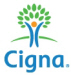 Glossary
Predictive ModelSystem of using historical claims data to stratify members and identify those who can best benefit from case management and/or disease management.Preventive CareMeasures taken to prevent illness or injury and may include examinations/screening tests tailored to an individual's age health and family history.Primary Care PractitionerInclude physicians and nonphysician primary care practitioners whom members are able to select as primary care practitioners.ProfessionalThis category includes primary care physicians specialists (oncologists cardiologists neurologists obstetricians etc.) surgeons etc..RadiologyRadiology is the medical specialty directing medical imaging technologies to diagnose and treat diseases.RetailRelates to services rendered by participating retail pharmacies.ScriptA dispensed prescription.Specialty Case ManagementCase management programs targeted to impact specific diseases and conditions - examples include oncology rehab and high risk maternity.Spinal fusionA surgical procedure used to correct problems with the bones (vertebrae) of the back (spine).
Therapeutic ClassMajor therapeutic classes include Central Nervous System Cardiovascular Hormonal Anti-infectives Pain Allergy/Respiratory and other drugs.Unique ClaimantsA count of members who had one or more claims processed for a benefit plan during a specified time period.Valve ReplacementExample of what comprises this category: cardiac valve and other major cardiothoracic procedures Well VisitsDesigned to discuss general health and any problems then focus on general disease prevention and health maintenance on a regular basis
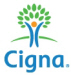 Glossary
Brand NameThe proprietary or trade name of the medication.Cost ShareBenefit plan arrangement requiring that the participant pay a portion of the costs. This includes copayments coinsurance and deductibles.Generic DrugA prescription drug that has the same active-ingredient formula as a brand-name drug.Generic EfficiencyThis metric illustrates the rate of generic utilization for drugs in which a generic option is available.LipotropicsDrugs which are designed to lower cholesterol and triglyceride levels which help reduce amount of overall fatty substances in the blood.Mail Order DrugsA feature of a pharmacy program that enables a participant to send their prescription (and any applicable copay) directly to a mail-order vendor.Maintenance DrugsMedications that are prescribed for long-term treatment of chronic conditions such as diabetes high blood pressure or asthma.Non-Preferred Brand DrugDrugs in the third tier of a pharmacy program brand-name drugs that either have generic equivalents or may have one or more preferred brand options.NormNorm refers to the comparison group referenced based on book of business experience for the defined parameters
Pharmacy PaymentsIncludes prescription drug expenses paid under a pharmacy program. These expenses would not include drugs covered under the medical benefit plan.Preferred Brand DrugDrugs in the second tier of a Cigna HealthCare two or three tier pharmacy program which have no generic equivalent.ScriptA dispensed prescription.Therapeutic ClassMajor therapeutic classes include Central Nervous System Cardiovascular Hormonal Anti-infectives Pain Allergy/Respiratory and other drugs.Active with NurseEngaged customers with ongoing interactions with a nurseActive with Pharmacy ServicesEngaged customers with ongoing interactions focused on coordinating medication refills, prior authorizations and assessing customers continued needsAverage CostSum of total paid claims divided by count of individuals incurring costs for medical and pharmacy servicesCo-managedEngaged customers working together with TheraCare and another Health Advocacy program(s)Condition StatusEngaged customers that have completed a condition-specific assessment that measures disease severity
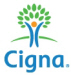 Glossary
DecliningEngaged customers that have completed an assessment two times and have demonstrated a worsening of their conditionDid Not EngageReached customers who declined to engage with TheraCareEngagedReached customers who have an ongoing interaction with TheraCareIdentified for OutreachDistinct customers targeted for TheraCare contact based on taking a specialty medication for their targeted conditionImprovingEngaged customers that have completed an assessment two times and have demonstrated an improvement in the status of their conditionMedication Adherence Rate (MPR)MPR is calculated as the sum of the days supply (from claims) for a medication during a defined period of time divided by the number of days elapsed during the periodNo ChangeEngaged customers that have completed an assessment two times and have not demonstrated an improvement or worsening of their conditionProductivity ScoreEngaged customers that have completed a productivity assessment that measures absenteeism and presenteeism between their first and most recent measureReachedIdentified customers who have had a conversation with TheraCare
Services per 1000Count of medical and pharmacy services normalized per 1000 customersTotal PaidSum of total medical and pharmacy paid claimsTotal PopulationTotal customers eligible for the TheraCare benefitTotal Value (Medication Adherence)Cost savings associated with customers whose medication adherence rate (MPR) shifted from below to above 80% between their first and most current measure. Adherence value is based on a Cigna study of differences in medical costs associated with customers who became adherent versus those who remained non-adherent.Total Value (Productivity)The value of productivity is based on the difference in the percent productivity between a members first measure and most current multiplied by the median income calculated by the US Bureau of Labor StatisticsUnable to ReachNumber of customer identified for outreach that TheraCare was able to contact by phone